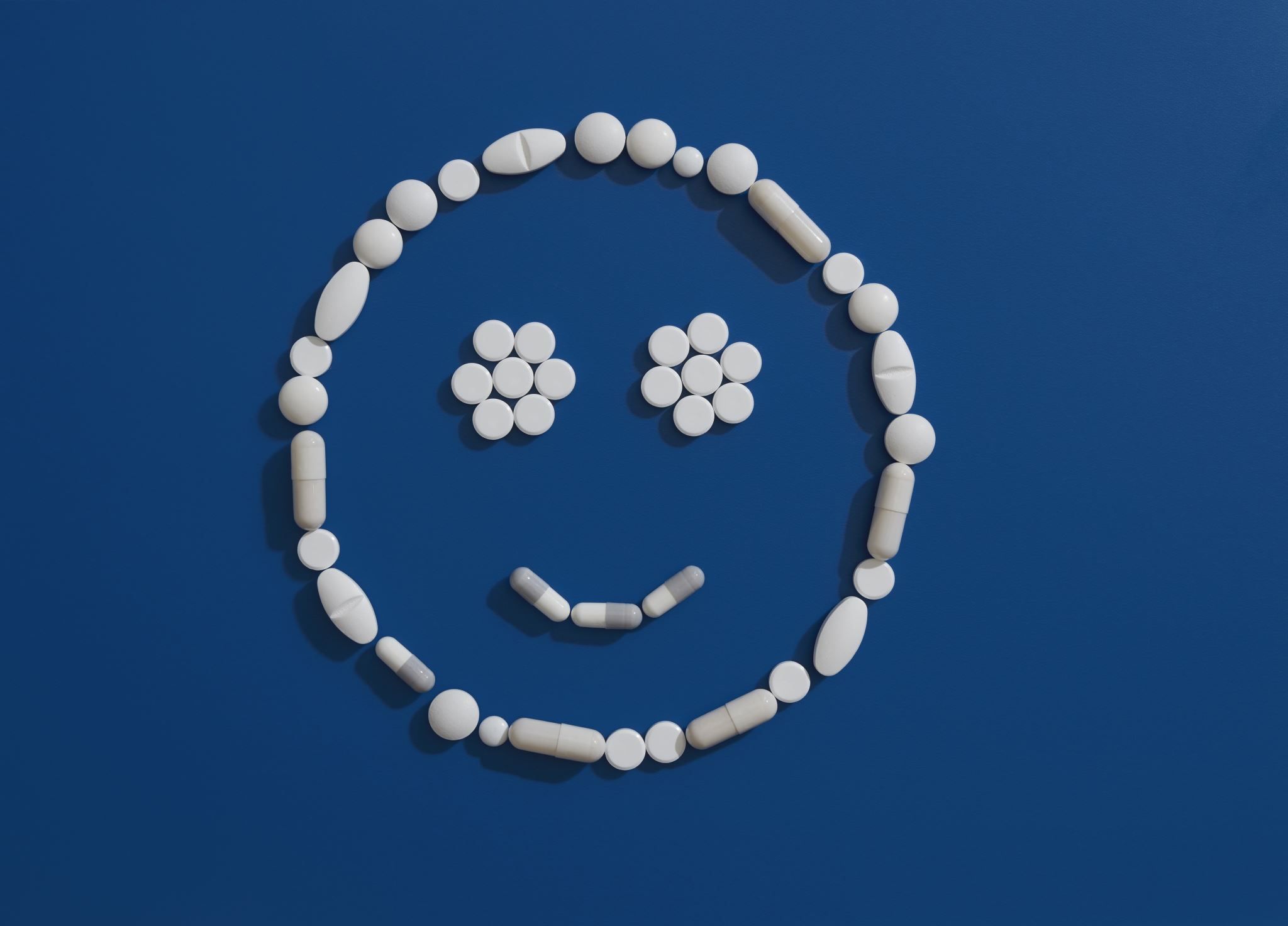 Diyabet Tedavisinde Ağızdan Alınan Haplar ve Dikkat Edilecek Noktalar
Uzm Dr Sinem Başak Tan Öksüz
04.05.2024
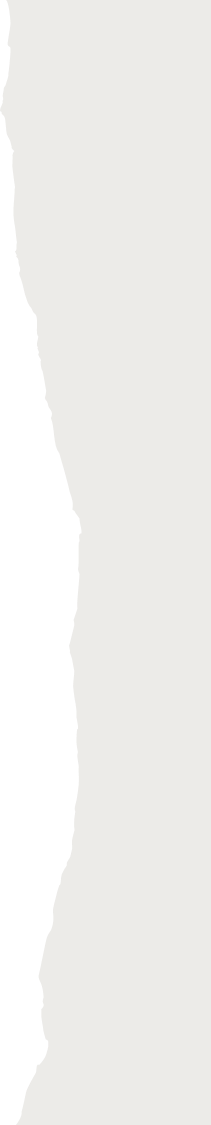 Tedavi hedefleri
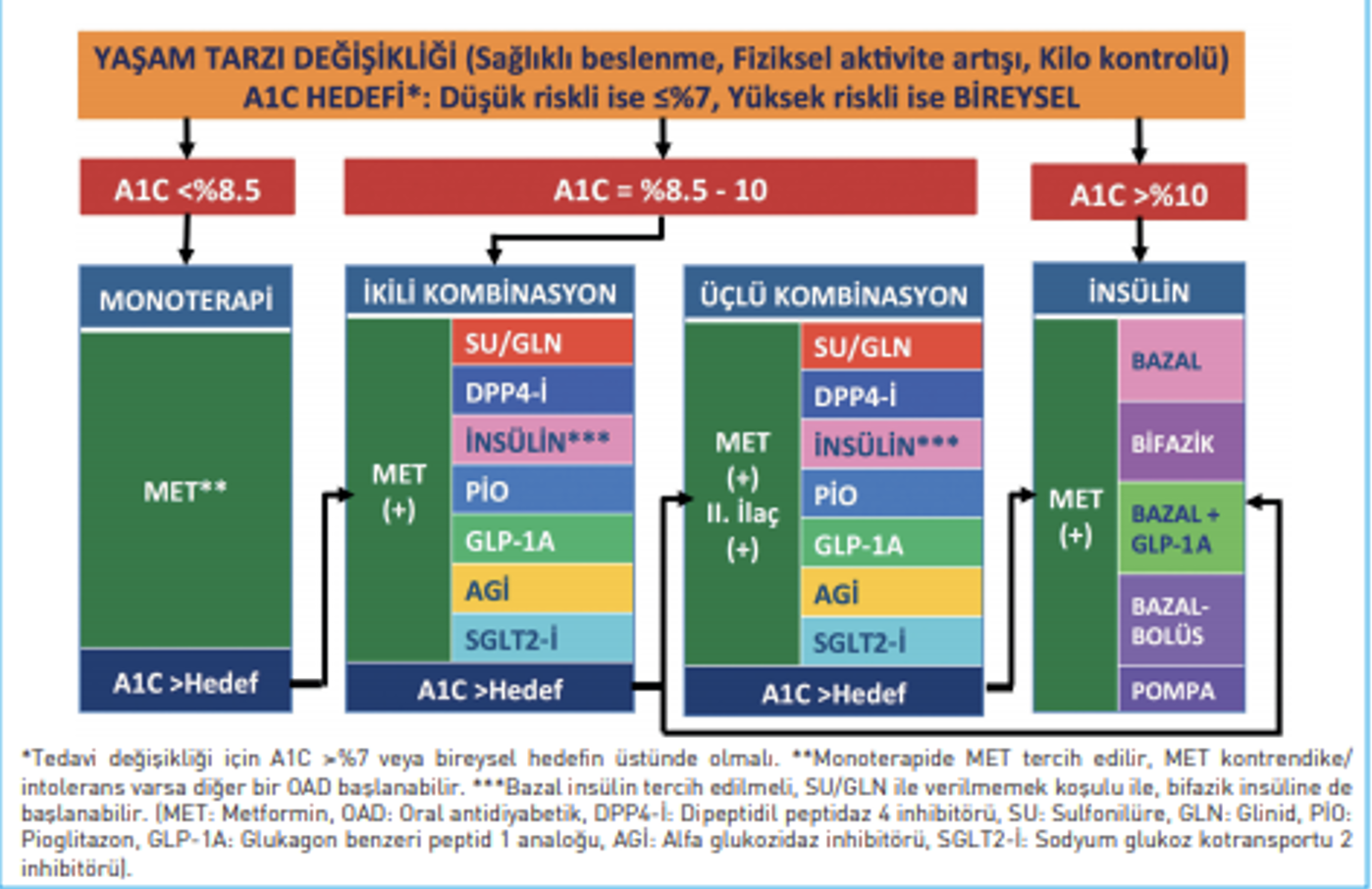 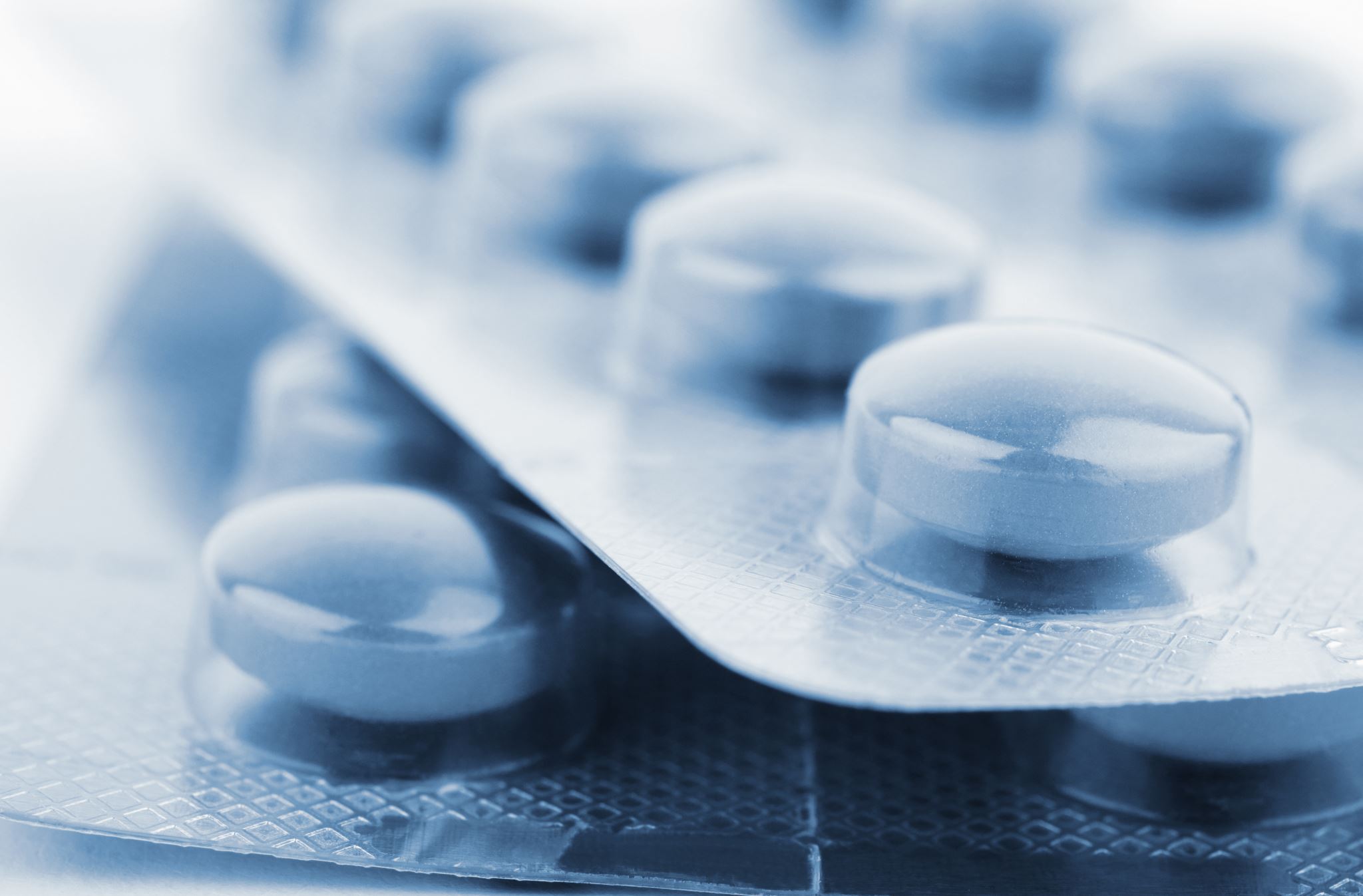 Diyabet hapları
Oral Hipoglisemikler
Oral Antidiyabetikler
Oral Antihiperglisemikler
Oral antidiyabetik ilaçlar
Tip 2 diyabetiklerde
Ağızdan alınarak kullanılan 
İnsülinin pankreastan sekresyonunu ve/veya hedef hücrelere etkisini düzenleyen 
Glikozun barsaktan emilimini yavaşlatan ilaçlardır.
[Speaker Notes: Halen dünya üzerİnde ağızdan kullanılan insülin içeren ilaç varmıdır?
Hayır. Henüz bu yönde etkili bir ilaç yoktur. İnsülin sadece parenteral yol ile kullanılabilmektedir. Ağızdan kullanılan ilaçlar insülin olmayıp, sadece vücuttaki insülinin pankreastan sekresyonunu arttırıcı yönde etkilidirler. İnsülin yokluğunda etkileri yok denecek kadar azdır.]
oral antidiyabetiklerin kullanılmaMASI GEREKEN durumlar
Tip 1 diyabetikler
Hamileler (Gebelik öncesi bu ilaçlar kesilip insülin tedavisi başlanmalıdır.)
Emzirme döneminde olanlar
Böbrek yetmezliği olanlar
Karaciğer yetmezliği olanlar
Büyük cerrahi girişim, ağır travma, ağır enfeksiyona maruz kalanlar
Akut metabolik komplikasyonu olanlar
oral antidiyabetik GRUPLARI
METFORMİN – ETKİ MEKANİZMASI
Karaciğerde glukoz üretimini baskılar
Kas dokularında glukoz alımını artırır.
Barsaktan glukoz emilimini azaltır.
İnsülin duyarlılığını artırır.
İştahı kısmen baskılar.
METFORMİN – kullanımı
METFORMİN – YAN ETKİLER
Sindirim sistemi etkileri (gaz, şişkinlik, kramplar, diyare)
Ağızda metalik tad 
Uzun süreli kullanımda B-12 vitamin eksikliği
Laktik asidoz
METFORMİN – 
Kimler kullanmamalı?
Ağır kalp, böbrek, karaciğer yetmezliği olanlar
Ağır solunum yetmezliği olanlar
Periferik damar hastalığı olanlar
Kronik alkol kullanımı olanlar
Major cerrahi girişim geçirecek olanlar
Gebelik ve emzirme dönemi
İnsulin salgılatıcılar
Pankreas hücrelerinde insülin sekresyonunu artırmaktadırlar.

Sülfonilüreler: Uzun süredir kullanımda olan ilaçlardır.
Glinidler: Kısa etki süreleri nedeniyle tokluk kan şekerini düşürmekte etkindirler.
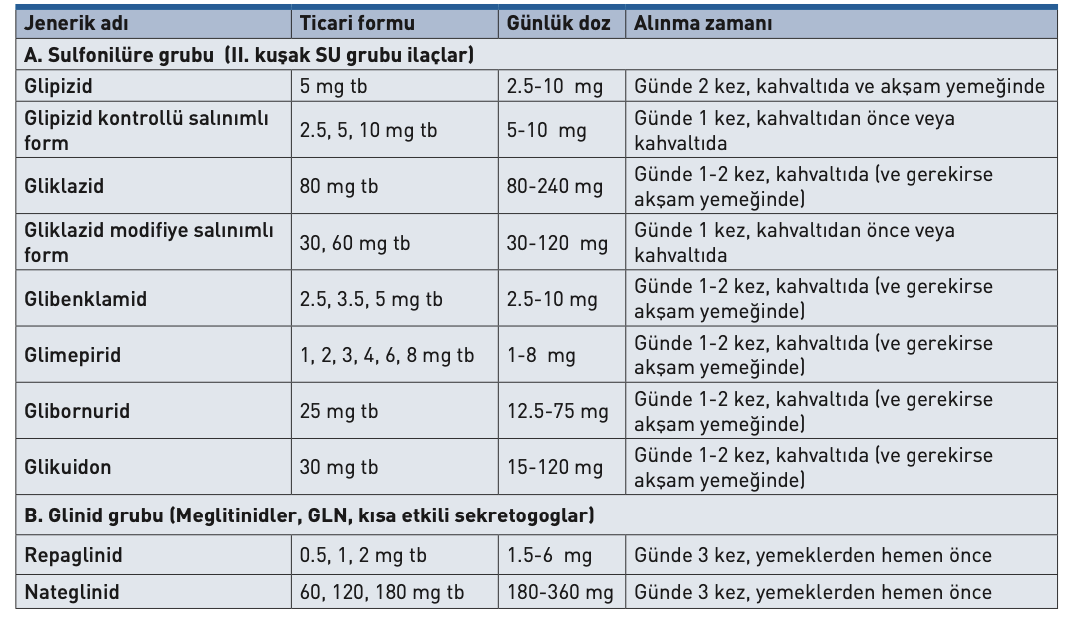 Sülfonilüreler – YAN ETKİLER
Kan şekeri düşüklüğü
Kilo artışı
Alerji-Deri döküntüleri
Karaciğerde hasar
Kan hücrelerinde baskılanma
Sülfonilüreler – 
Kimler kullanmamalı?
Tip 1 diyabetler
Gebelik ve emzirme döneminde olan kadınlar
Ağır cerrahi müdahale veya enfeksiyon 
Daha önce allerji öyküsü olanlar
Ağır hipoglisemiye yatkınlığı olanlar
Ağır karaciğer, böbrek ve kalp yetmezliği olanlar
alfa glikozidaz inhibitörleri
Bağırsak enzimlerini inhibe eder.
Karbonhidratların parçalanmasını, sindirimini yavaşlatır ve emilimini geciktirir.
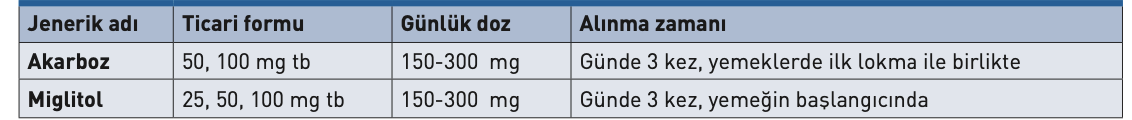 ALFA GLUKOZİDAZ İNHİBİTÖRLERİ YAN ETKİLER
Şişkinlik, hazımsızlık, diyare 

ALFA GLUKOZİDAZ İNHİBİTÖRLERİ –
KİMLERDE KULLANILMAMALI
İltihaplı barsak hastalığı 
Emilim bozukluğu yapan bağırsak hastalıkları
Ağır organ yetmezliği olanlar
Gebelik ve emzirme
İnsülinomimetikler
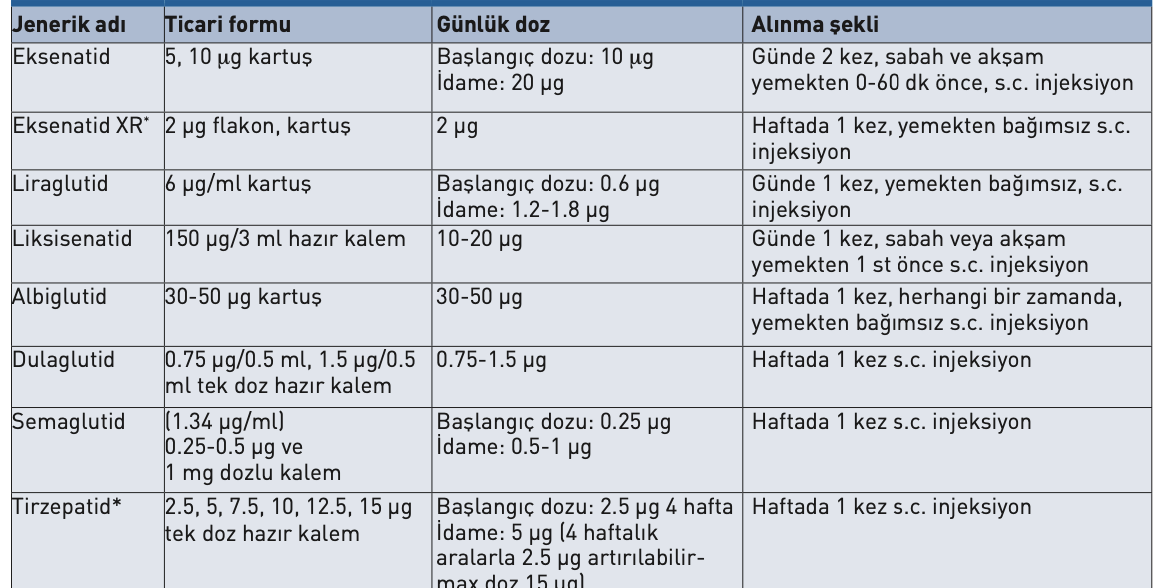 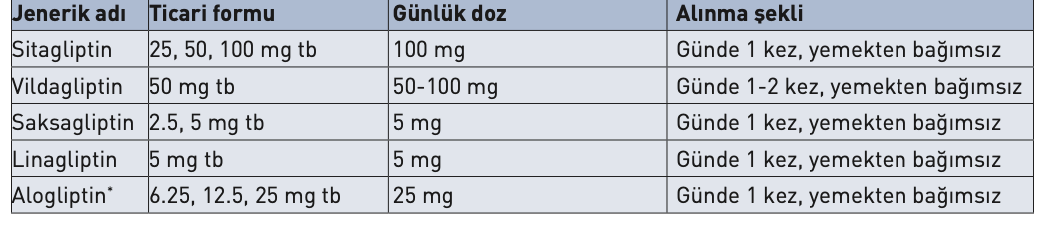 DPP4-İNHİBİTÖRLERİ- YAN ETKİLER
Üst solunum yolu enfeksiyonu benzeri yakınmalar, 
Akut pankreatit 
Döküntü- allerji
sglt-2 inhibitörleri
Böbrekten glukoz emilimini azaltır ve idrar yolu ile glukoz atılımını artırırlar.

Başlıca avantajları; 
Bir miktar kilo kaybı (ortalama 2 kg kadar) sağlaması, 
Hipoglisemi riskinin düşük olması, 
Kan basıncını (2-4 mmHg) düşürmesi,
Serum ürik asit düzeyini ve idrarla protein kaybını düşürmesidir.
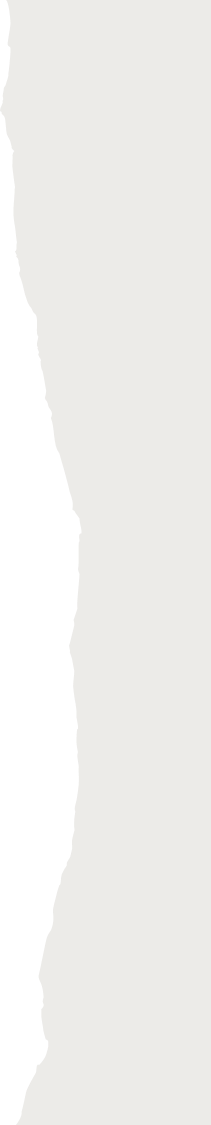 *Kanagliflozin ülkemizde ruhsatlı değildir.
sglt-2 inhibitörleri – YAN ETKİLER
Sıvı kaybı 
Baş dönmesi 
Hipotansiyon 
Öglisemik ketoasidoz: Sıvı kaybına bağlı olarak atipik (öglisemik veya hafif-orta derecede hiperglisemik) diyabetik 
LDL-kolesterol ve serum kreatinin düzeylerinde bir miktar (başlangıçta geçici olarak) artış 
Boşaltım sistemi enfeksiyonları: Özellikle kadınlarda genital enfeksiyonlar, riskli vakalarda ürosepsis ve piyelonefrit bakımından dikkatli olunmalıdır.
sglt-2 inhibitörleri – kimlerde kullanılmamalı?
Son dönem organ yetersizliği olan hastalar
Tip 1 diyabet 
Gebelik ve emzirme
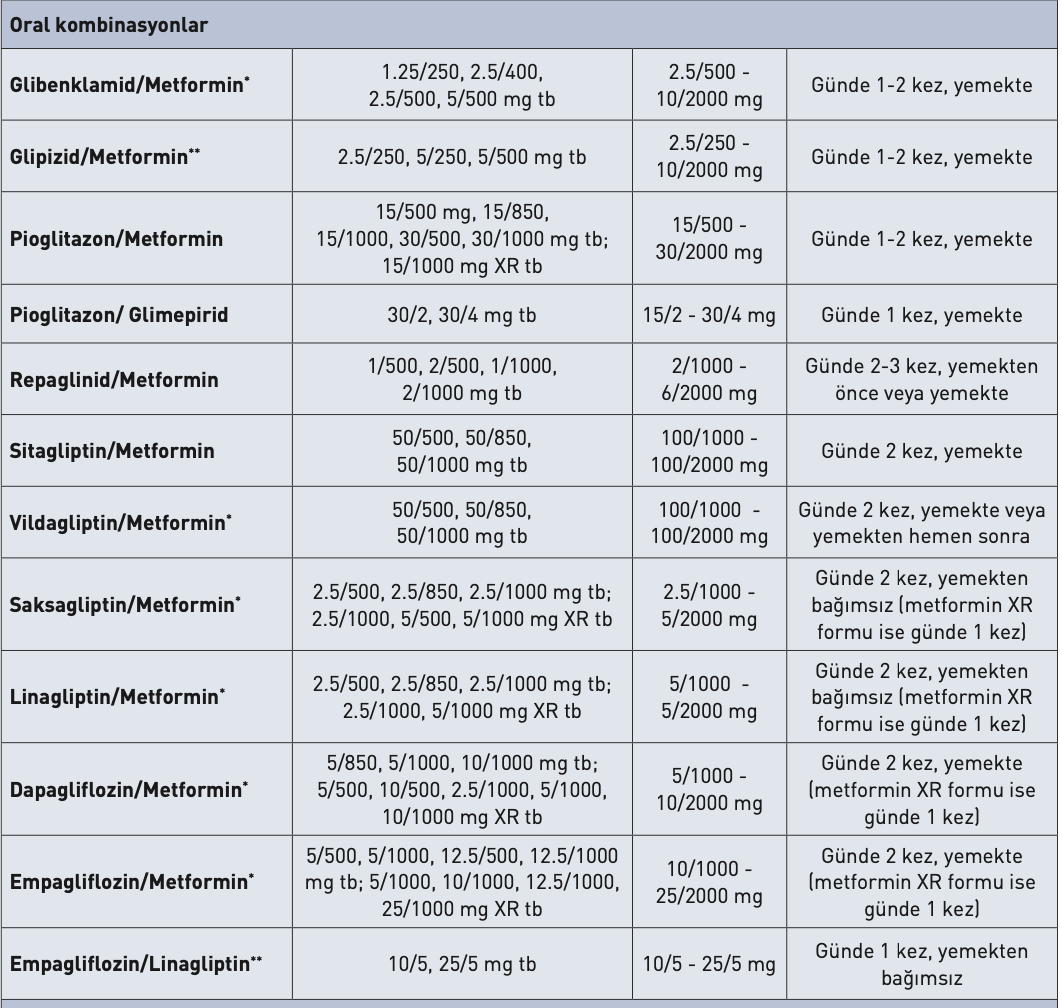 ,
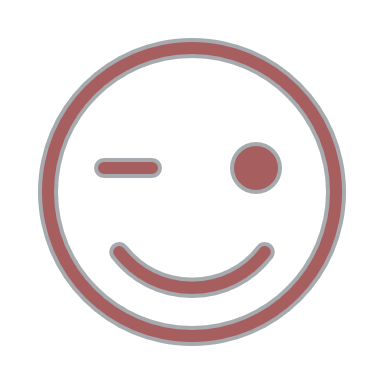 DİNLEDİĞİNİZ İÇİN TEŞEKKÜRLER…